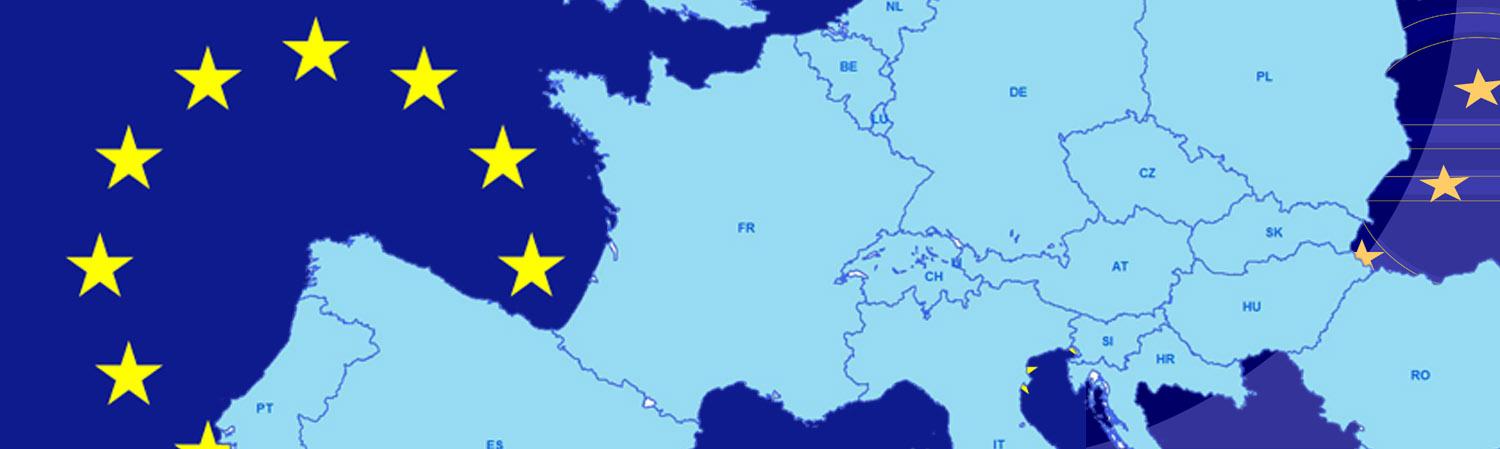 SEMINÁŘ pro poskytovatele v rámci projektu: „Zajištění vybraných služebsociální prevence na území Jihomoravského kraje“ 2.5..2018Tato akce je financována z Evropského sociálního fondu, státního rozpočtu České republiky a rozpočtu Jihomoravského kraje prostřednictvím Operačního programu Zaměstnanost.
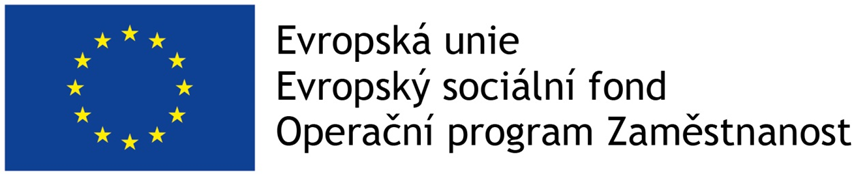 Program setkání
09.00 – 09.30 prezence účastníků, coffeebreak
09.30 – 09.50 vzdělávací aktivity 2018 + nový web (Ing. Eva Vrbová)
09.50 – 10:30 monitorovací zprávy + monitoring osob + kontroly (Bc. Tereza 	         Samešová)
10.30 – 11.00 evaluace projektu, kvalita služeb (Ing. Kateřina Djak)
11.00 – 11.30 přestávka, občerstvení
11.30 – 12.00 vyrovnávací platba v novém projektu – kontrola, vyúčtování
12:00 - 12:30 dotazy, diskuze, závěr
Co se děje v projektu
Kontrola z MPSV
Finanční audit z MF
Proběhly 4 semináře na téma GDPR
Redesign webových stránek
Nové formuláře Soupisky
Klíčová aktivita vzdělávání
Analýza vzdělávacích potřeb
Plán a harmonogram vzdělávání
Návrh vzdělávacího programu a obsahu vzdělávání
Vytvoření evaluačních dotazníků
Vzdělávání pracovníků v SS v přímé péči

Probíhá VŘ na zajištění dodavatele/dodavatelů školení
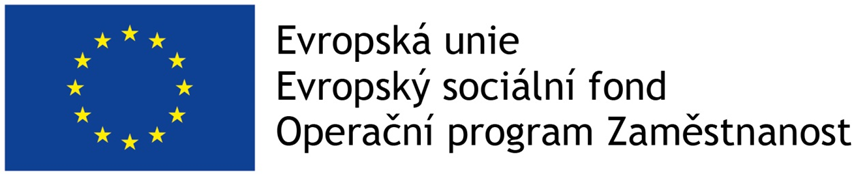 Plánovaný harmonogram vzdělávání pro rok 2018 dle zadávací dokumentace:
Plánovaný harmonogram vzdělávání pro I. pol. roku 2019  dle zadávací dokumentace:
2019:
Důležité!
Účastníky seminářů vykazujeme jako podpořené osoby – monitorovací indikátor
1 pracovník v přímé péči absolvuje alespoň 40 hodin školení za celou dobu projektu (do r. 2021)
Počet míst v jednotlivých kurzech omezen, přednostně budou přihlášeni, kteří již nějaké hodiny školení absolvovali!
WEBOVÉ STRÁNKY PROJEKTU
www.socialnisluzby-ipjmk.cz

Tvoří se nový vzhled webu, adresa zůstává
     stejná
Přihlašování na semináře/pracovní setkání
Úložiště pro odevzdávané dokumenty (MZ, podpořené osoby)